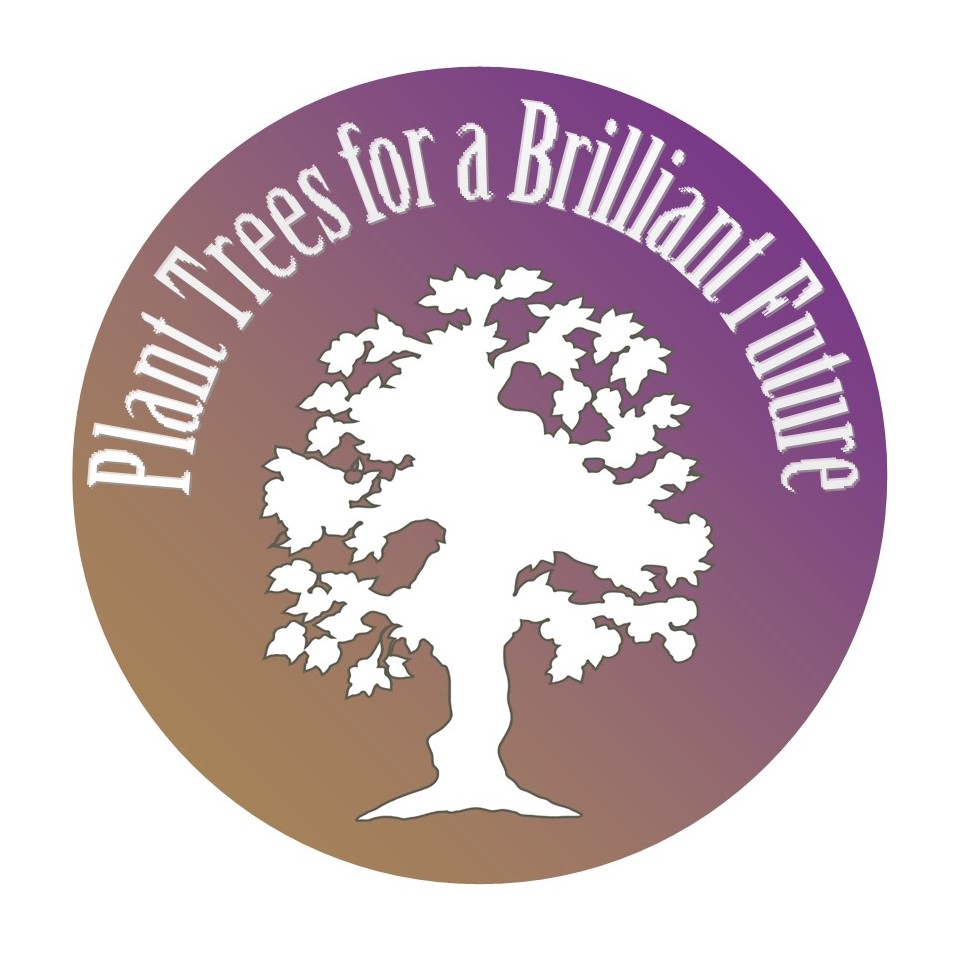 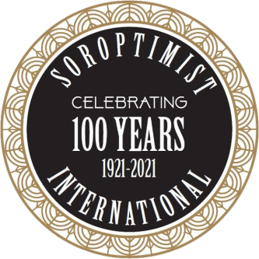 Plant Trees for a Brilliant Future
In celebration of 
Soroptimist International 100 year Anniversary
Soroptimist International Club/Region/member name
      has planted 
Number of trees / name of tree varieties
at  
name of tree planting site 
In partnership with or on behalf of 
name partner or benefactor
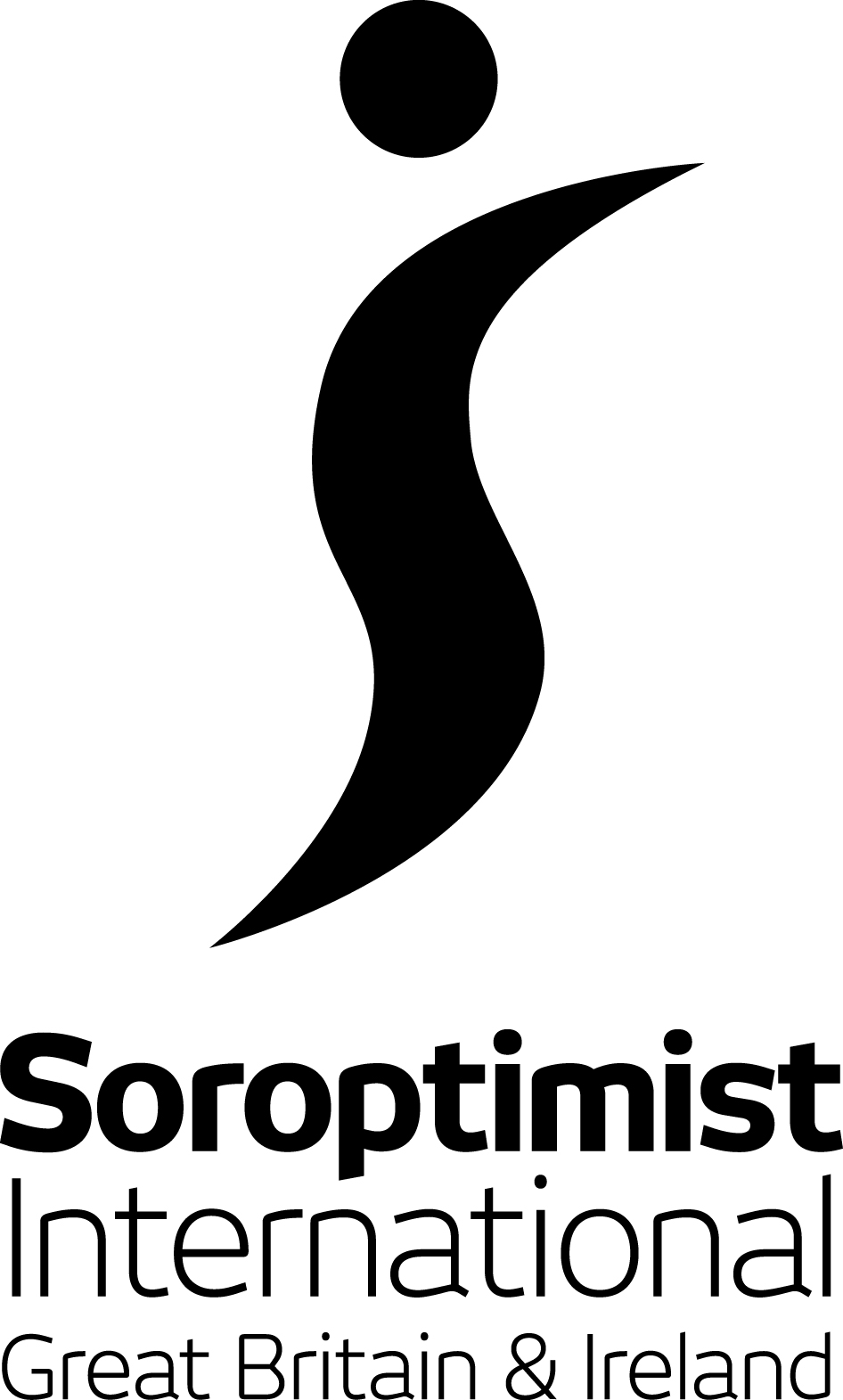 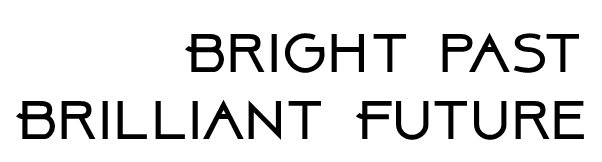